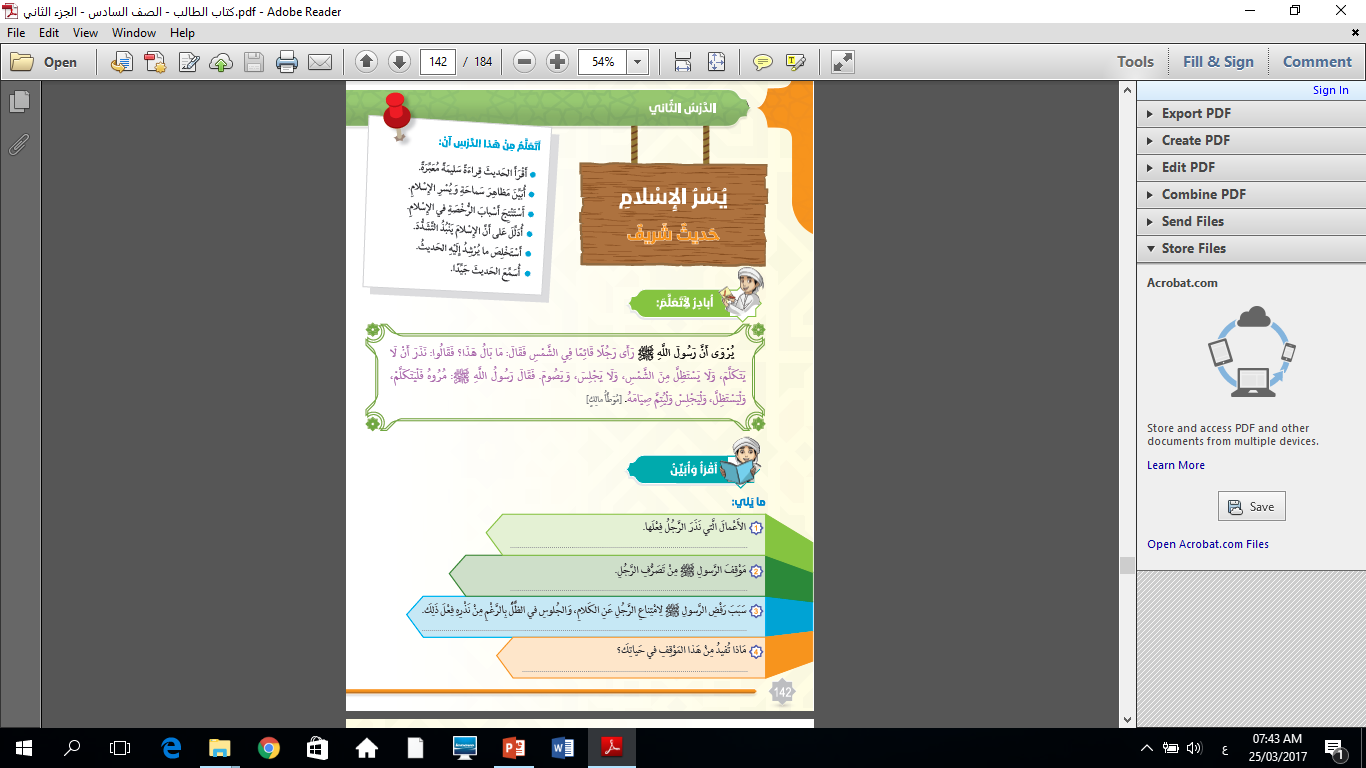 نذر الا يتكلم ول يستظل من الشمس ولا يجلس وأن يصوم
-: انكر عليه نذره وأمره بالتحلل منه
لأنه غير مكلف بما لا يقدر أو أن يجهد نفسه ويشق عليها
-: الاسلام دين اليسر والرفق
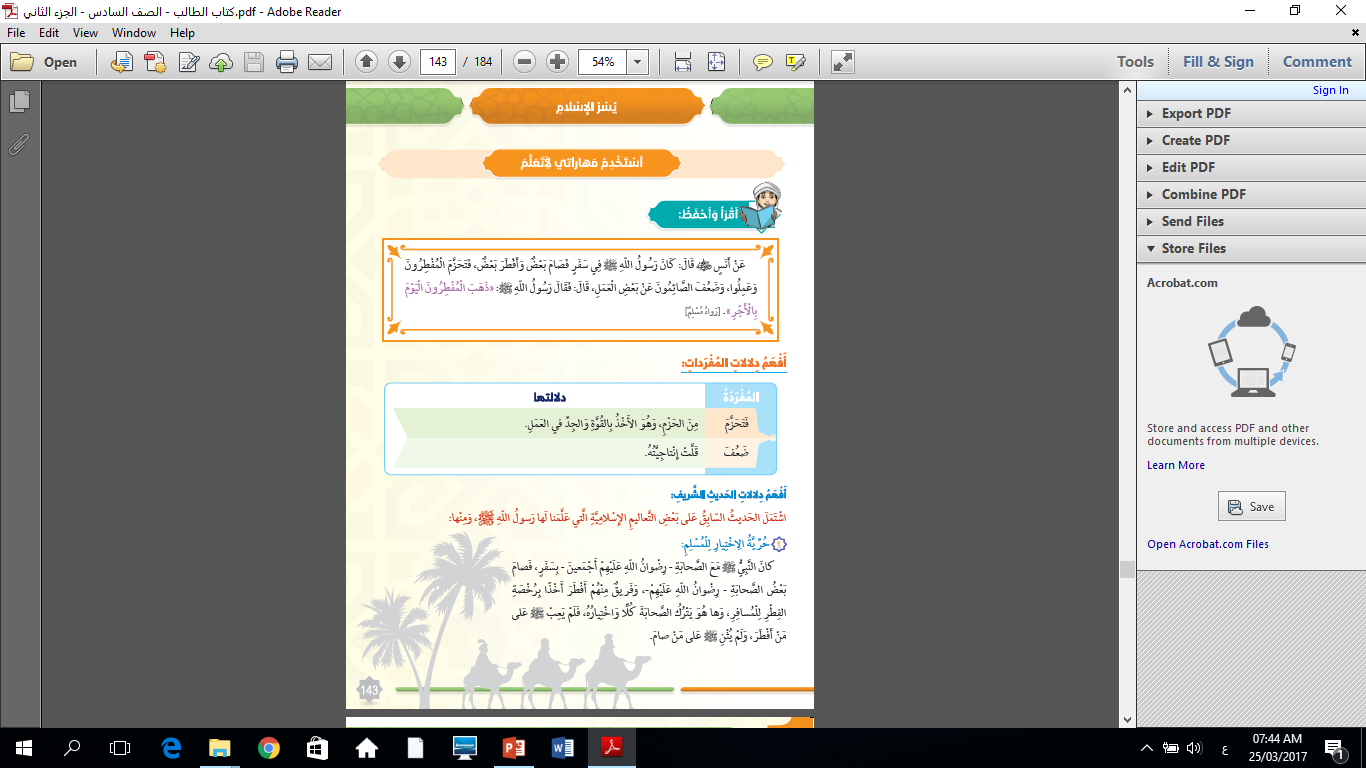 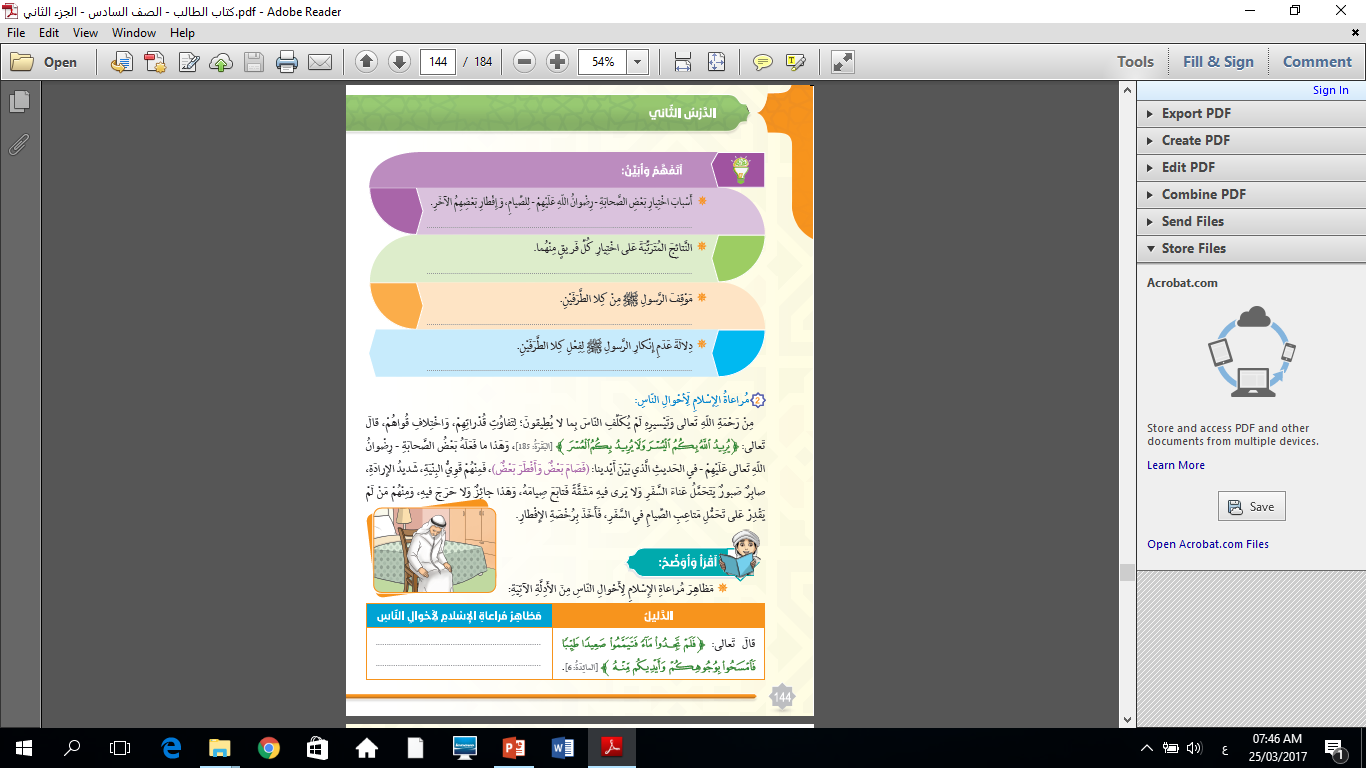 يرجع ذلك لاختلاف قدراتهم على تحمل مشاق السفر وقوة أجسامهم
قبول عمل كليهما ولو أصاب الصائمين الجهد والتعب
-: لم ينكر الرسول ﷺ عمل اي منهم ولو أنه شجع على الافطار
-: للمسلم حرية الاختيار بما لا يخالف الشريعة
-: التيمم بالتراب الطاهر عند فقد الماء أو ندرته للوضوء
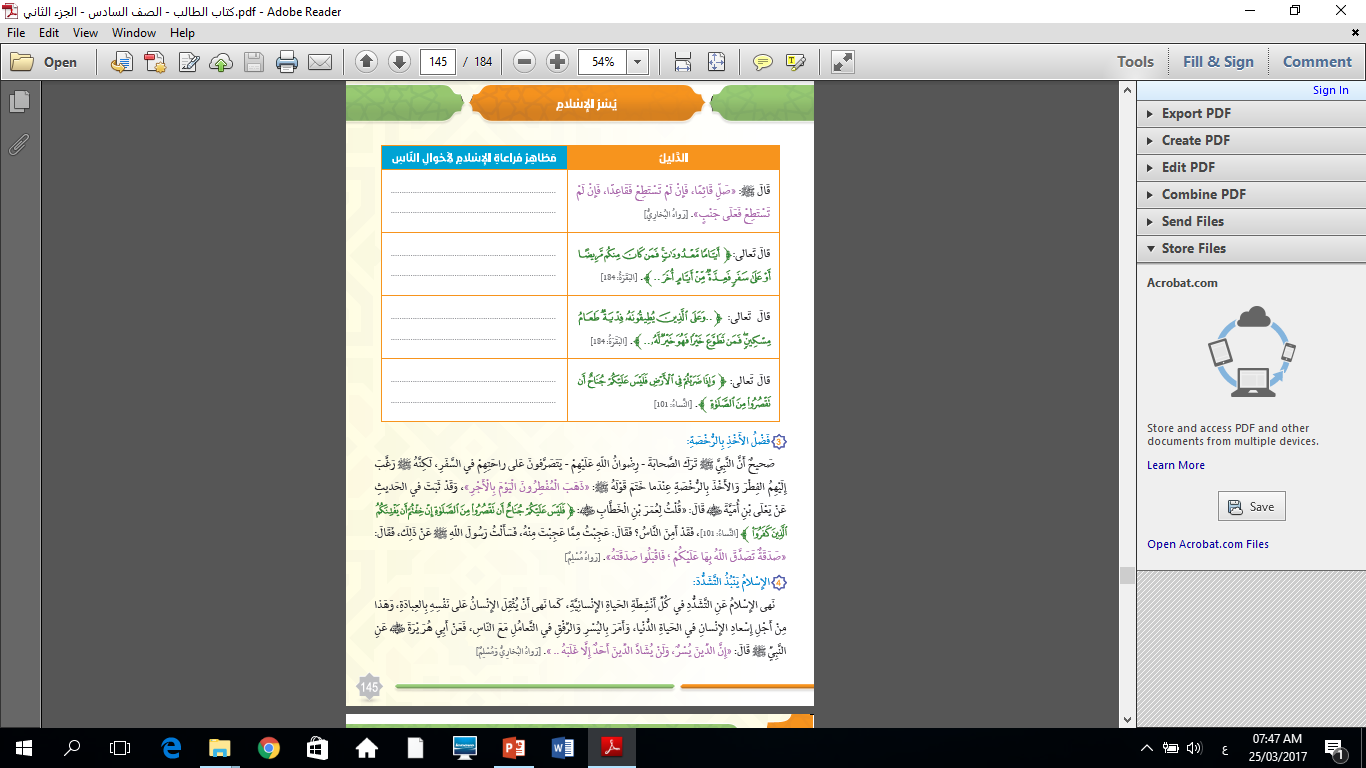 جواز الصلاة قاعدا للمريض العاجز عن القيام
جواز الافطار للصائم عند السفر خشية المشقة
جواز دفع فدية للعاجز مطلقا عن الصيام كالطاعن في السن
جواز قصر الصلاة للمسافر
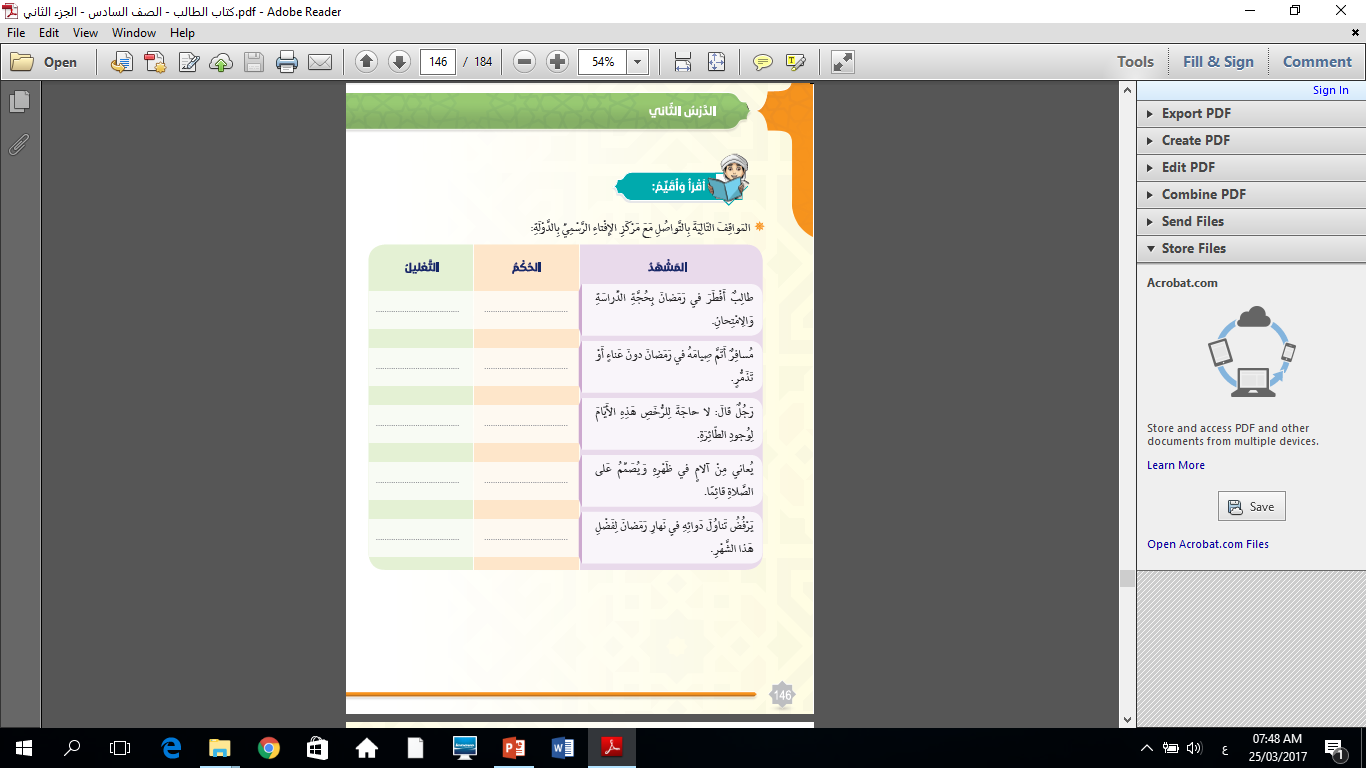 ينظم وقته بين الصيام والدراسة
لا يجوز
لما ثبت في الحديث
يجوز
لكل فرد أن يقدر مدى قدرته على الصيام أثناء السفر
لا يجوز/
مراعاة للنفس وعدم المشقة
لايجوز
لا يجوز
خاصة للمضطر له دفعا للضرر
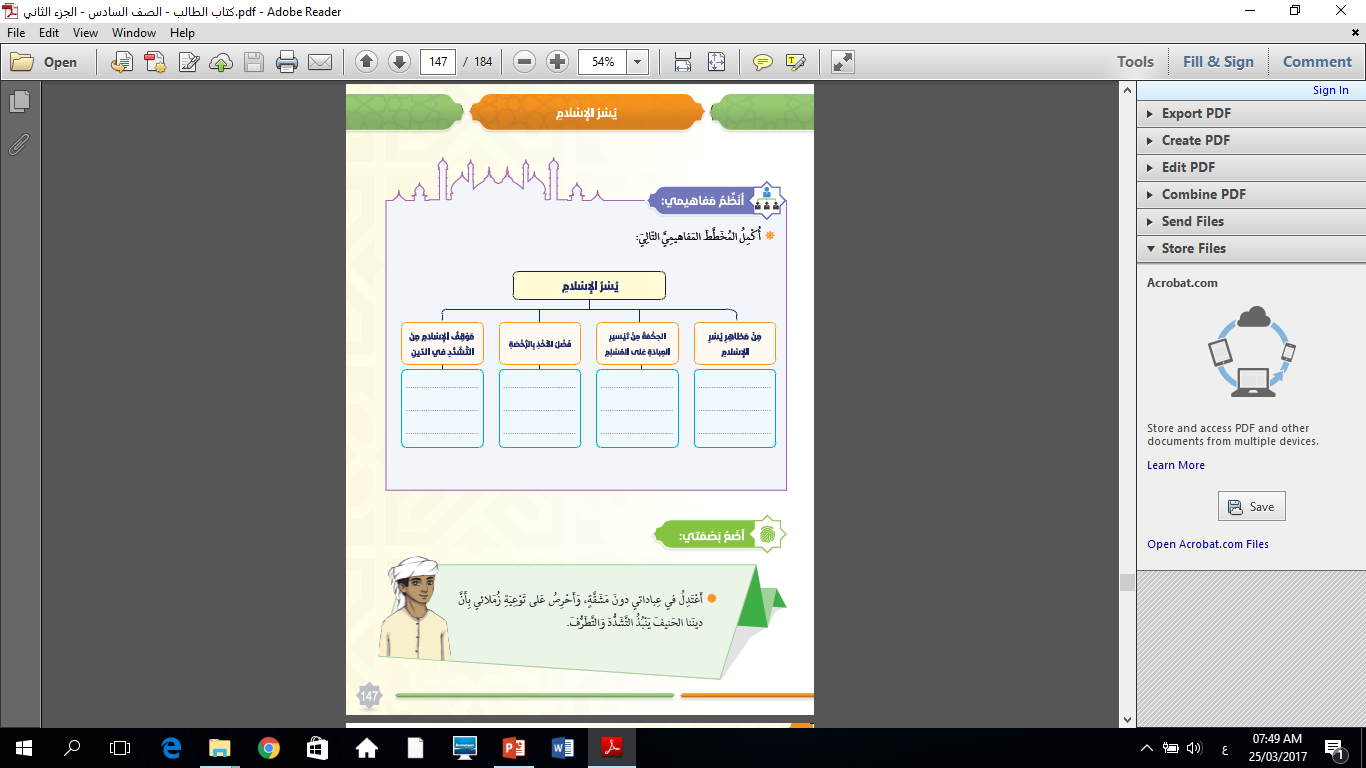 النهي والحث على التيسير والسماحة والتوسط في الامور
طاعة الله تعالى ورسوله ﷺ
التيسير وعدم التشدد والمشقة على النفس
-:قصر الصلاة للمسافر
- التيمم / المسح على الخفين / الصلاة قاعدا / افطار المريض
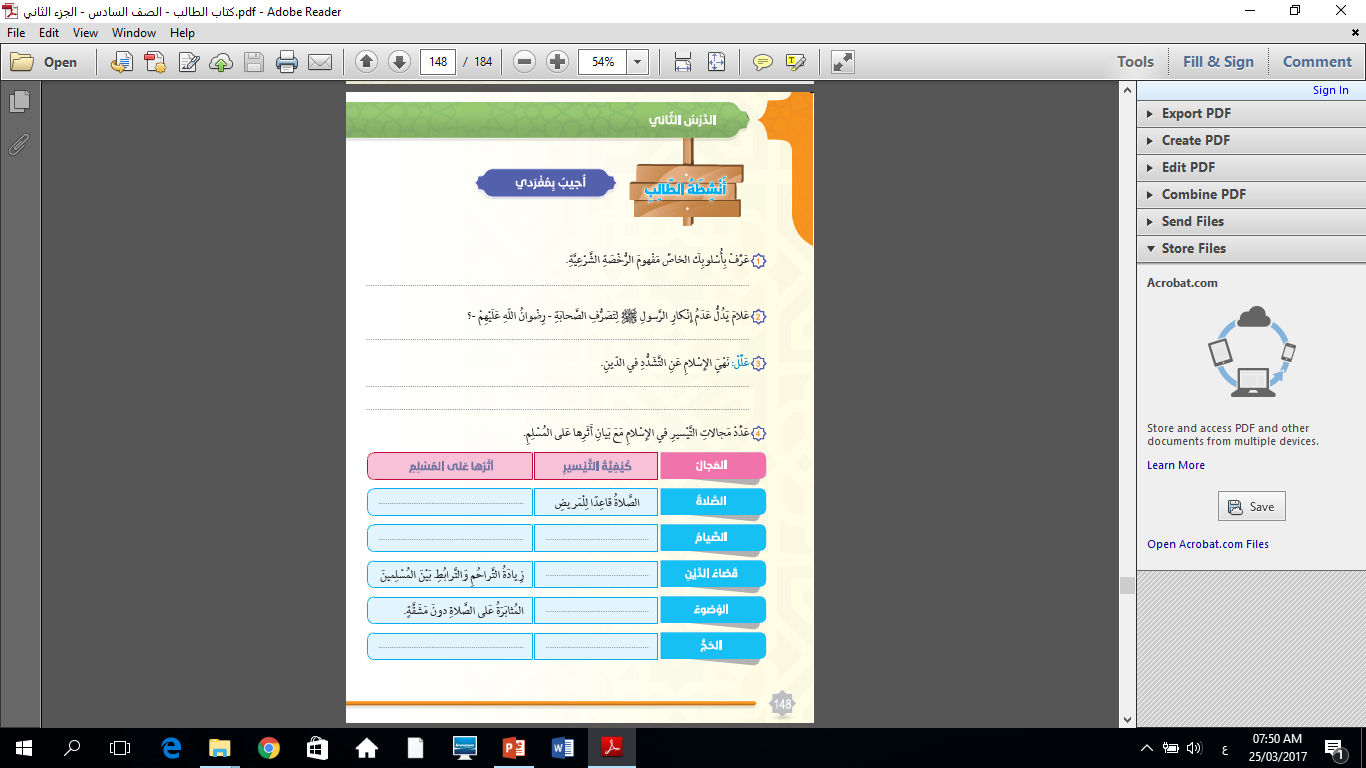 الرخصة لغة : التيسير والتسهيل/ واصطلاحا:ما شرع استثناء من أصل لعذر ثابت
-: يسر التشريع وحرية اختيار المسلم دون تعارض مع احكام الشرع
رفقا بالنفس الانسانية ومراعاة لحالها وظروفها لعدم الوقوع في المشقة والعنت
راحة المسلم وسلامته
فطر المسافر والمريض
مراعاة أحوال وظروف العباد
امهال المعسر عن السداد
التيمم عند فقد الماء أو ندرته المسح على الجبيرة
الطواف محمول
أداء الفريضة دون مشقة أو ارهاق
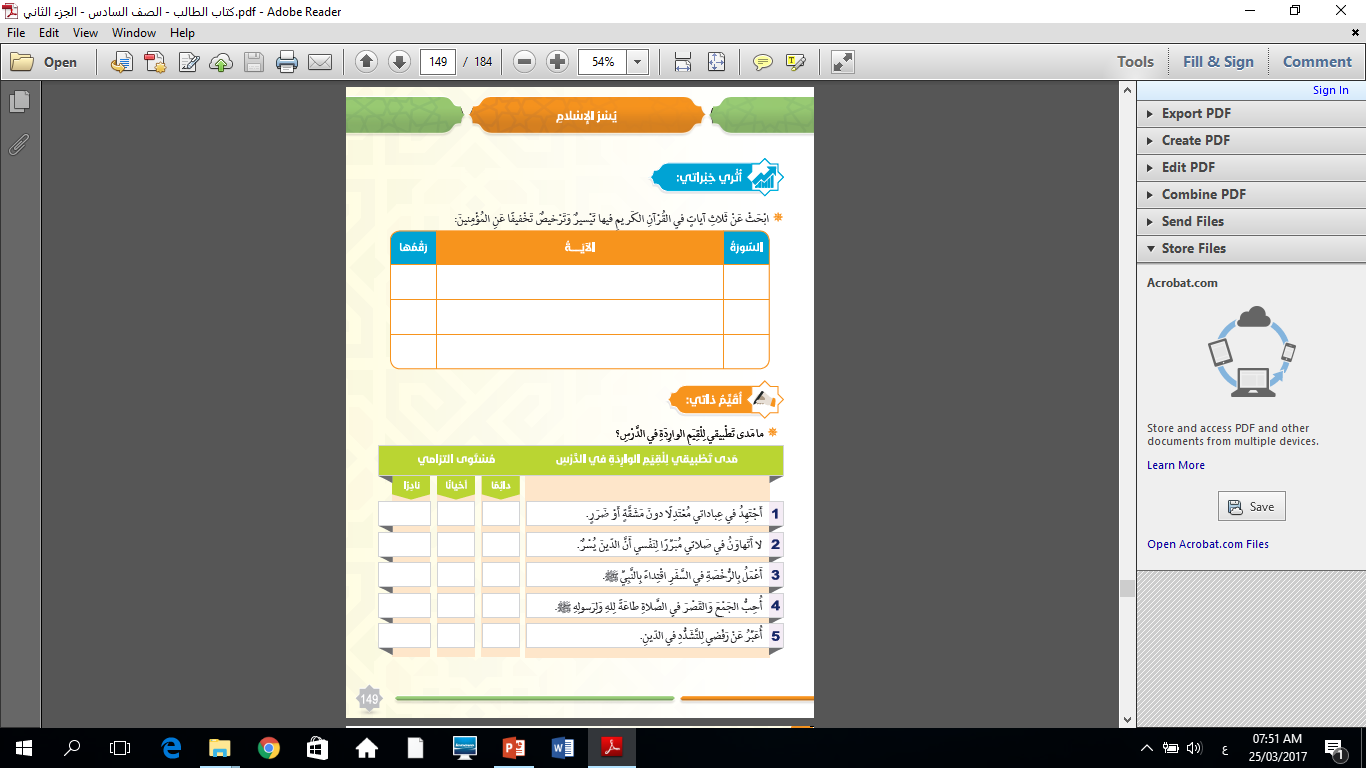 النساء
واذا ضربتم في الارض فليس عليمن جناح ان تقصروا من الصلاة
فمن اضطر غير باغ ولا عاد فلا اثم عليه ان الله غفور رحيم
البقرة
فلم تجدوا ماء فتيمموا صعيدا طيبا فامسحوا بوجوهكم وايديكم منه
المائدة